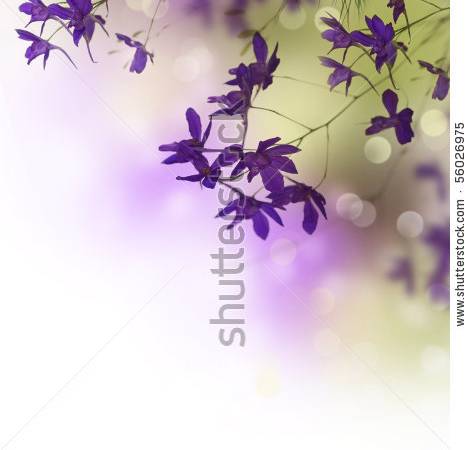 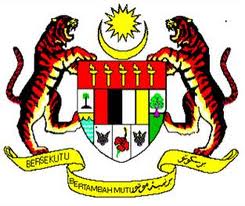 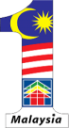 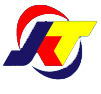 NEW MODEL OSC
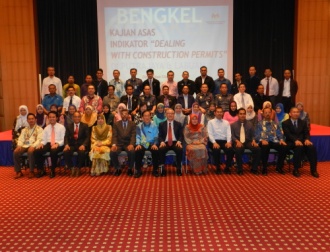 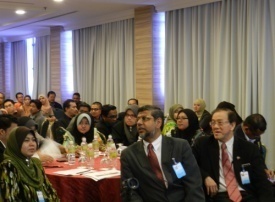 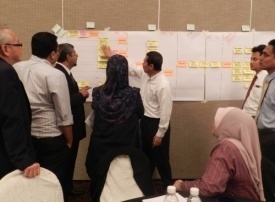 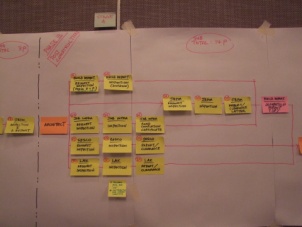 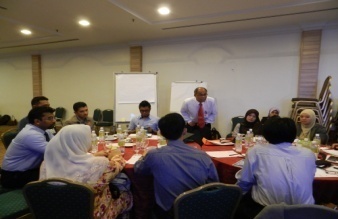 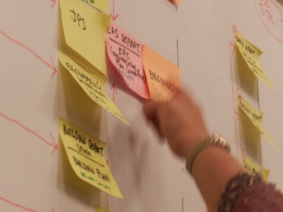 RESEARCH  AND TECHNICAL  LEGISLATION DIVISION, LOCAL GOVERNMENT DEPARTMENT
WORLD BANK REPORT MEASURING BUSINESS REGULATIONS
World Bank
 Report
Doing Business Report 2014
6
Getting Credit			1
Protecting Investors			4
Trading Across Border			5
Paying Taxes			36
Getting Electricity			21
Registration Properties			35
Enforcing Contract			30
Resolving Insolvency			42
Starting a Business			16
Dealing With Construction Permit        43
2014
189 Countries
12
2013
18
2012
EASE OF DOING BUSINESS IN MALAYSIA
Dealing With Construction Permits
What Being Measured
43
PROCEDUR
Total of interaction between investors and regulators
2014
TIME
Time taken by regulators
189 Countries
96
2013
COST
Processing Fess (% of GNI / capita)
113
2012
PHASE AND PROCESS
Start
End
P5
P2
P3
P4
P1
Notification To Start  Work
Approval
Final Inspection I
Pre Consultation
Final Inspection II
Deposit CCC and G Forms
Process 1
Process 2
Process 3
Process 4
Process 5
PROCESS 1
PRE-CONSULTATION
APPLICANT
 Gather technical requirement
1.1
Layout Plan
 Estimated water supply cosumption
Layout Plan
Estimated electrical supply cosumption
Layout Plan
Layout Plan
SKMM
 Relevant NFPs 
Tapping point of relevant NFP
PBAN
 Tapping point
 Pressure at tapping point
TNB
 source of electric supply
1.4
1.2
1.3
PTG/PTD
 Type of land application to be settled
1.5
14 DAYS
APPLICANT
 Received technical input from 4 technical agencies
Prepare documentations for formal submission
1.6
Note :

Validity of technical input is 3 months from issuances of input
Formal submission to OSC within the validity period
Improvements

Data gathering process streamlined and monitored
Technical requirements made known prior to formal submission
Benefit genuine investors
RESEARCH  AND TECHNICAL  LEGISLATION DIVISION, LOCAL GOVERNMENT DEPARTMENT
PROCESS 2
APPROVAL
2.1
PSP
Complete Submission
SIMULTANEOUS APPLICATION OR STAGGERED
2.2
2.2
OSC
Checking of Document
No
Request Additional Document
Complete?
Ya
2.7
EXTERNAL TECHNICAL AGENCIES
JPS
SKMM
JBPM
PTN/PTG
TNB
JMG
IWK
JAS
JPBD
PBAN
JKR
ENGENEERING PLAN
Engineering Department, PBT
Structural Plan
Earth Work Plan
Work and Drainage Plan
Street Lighting Plan
Utility Plan
Excavation Permit
Transfer of Earth Permit
Public Road Usage Permit
PLANNING PERMISSION
Planning Department, PBT

Planning Plan
Name of road
 Name of Scheme
Lanscape Plan
LAND MATTERS
State Land Office

124A
204D
Others
2.5
BUILDING PLAN
Building Department, PBT

Building Plan
Hoarding Permit
 Roro bin permit
2.6
2.4
2.3
2.8
OSC
Approval after fulfill the amendments
To be continued
RESEARCH  AND TECHNICAL  LEGISLATION DIVISION, LOCAL GOVERNMENT DEPARTMENT
[Speaker Notes: Ir]
PROCESS 2
PLAN APPROVAL
Continued
2.9
OSC COMM MEETING
2.10
OSC
2.12
FULL COUNCIL
endorsement
INTERNAL TECHNICAL DEPARTMENT PBT
Issue official decision
Endorse plans
2.11
2.13
PTN 
 Table Land Matters to States Exco
Forward state’s decision to OSC
2.14
OSC
Coordinate and compile
Issue endorsed plans
Amendment of plans to be submitted to  
JK  OSC consideration
2.15
PSP/SP
Improvements

 Single in single out process
 Reduce interactions  between business to    
   agencies
RESEARCH  AND TECHNICAL  LEGISLATION DIVISION, LOCAL GOVERNMENT DEPARTMENT
[Speaker Notes: Ir]
PROCESS 3
NOTIFICATION TO START WORK
PSP
Deposit Notification
3.1
Deposit Checklist 

Project  Implementation Schedule
Declaration complying with IWK
Declaration complying with JPS
Declaration complying with SKMM
Declaration complying with PPSPA 
List of consultants involved in projects
Land Certificate 
infrastructure fund payment by check / money order / bank draft
JKJ Form
B Form
B Form (Earth Work)
PDC 6
OSC
Distribute notices to agencies
3.2
BUILDING DEPARTMENT
Receive B Form, Second Schedule UBBL 1984
DOSH / OTHERS AGENCY
Receive notification
3.3
3.4
3.5
3.6
ENGINEERING DEPARTMENT
Receive B Form, Earth Work by law
APP (IWK/MAJAARI)
 ReceivePDC 6, MSIG 
VOL II
Improvements

Reduce interaction
RESEARCH  AND TECHNICAL  LEGISLATION DIVISION, LOCAL GOVERNMENT DEPARTMENT
PROCESS 4
FINAL INSPECTION (TESTING AND COMMISSIONING, REPORTS, CONNECTION,  ISSUANCE 
OF CLEARANCE LETTER)
Note :

Substation to be handed over to TNB once completed
PSP
 Submit request for inspection with testing and commissioning report
5.1
Final inspection I for scope PBAN, TNB, PBT / IWK
Application for Communication Connection.
Final Inspection II for JPBM, DOSH, APP (IWK/MAJAARI), PBT/JKR
5.2
OSC
 Issue notices for final inspection
 Monitor final inspection
Flag off
 OSC inform NFP to do connection
FINAL INSPECTION  I
5.4
5.5
5.4
5.6
NFP
Communication Connection
5.3
PBAN
Final Inspection
Utility Connection
Report Submission 
Meter connection & Clearance letter CCC
5.5
PBT / JKR 
 Final Connection
Clearance letter CCC
TNB 
 Final Inspection
Electrical
Connection
Clearance letter CCC
FINAL INSPECTION II
5.7
JBPM 
 Final Connection
Clearance letter CCC
5.8
DOSH 
 Final Connection
Clearance letter CCC
APP (IWK/MAJAARI)
 Final Connection
Clearance letter CCC
5.9
Improvements 
 Structured and monitored inspections
Clearance letters issued immediately 
Testing and commissioning of systems based on  supplies designed for the development
Reduce interaction
PSP
 Receive clearance letters CCC
5.10
RESEARCH  AND TECHNICAL  LEGISLATION DIVISION, LOCAL GOVERNMENT DEPARTMENT
PROCESS 5
DEPOSIT CCC AND G FORM
PSP
• Deposit 2 copies CCC & Form G within 14 days after CCC issued
6.1
CCC
 From G1 – G21
6.2
OSC
 Receive & distribute
CCC 
 Form G1 – G21
CCC 
 Form G1 – G21
6.3
6.4
BUILDING DEPARTMENT
 Record & file CCC & Form G1 – G21
LAM/LJM
 Record & file CCC & Form G1 – G21
Improvements 
Reduce interaction
Leaner process
RESEARCH  AND TECHNICAL  LEGISLATION DIVISION, LOCAL GOVERNMENT DEPARTMENT
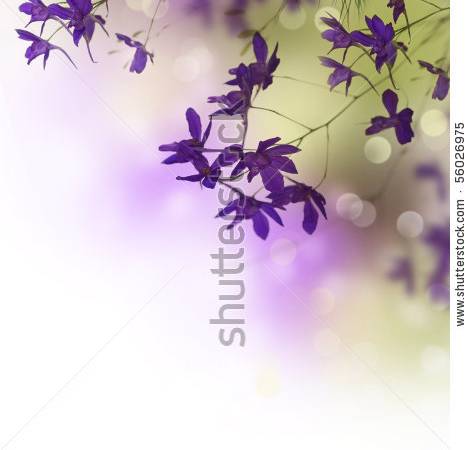 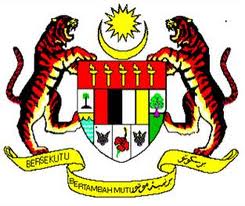 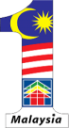 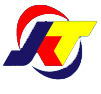 THANK YOU…….
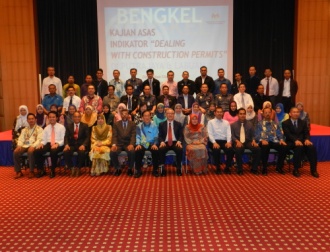 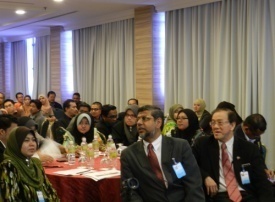 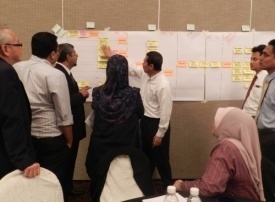 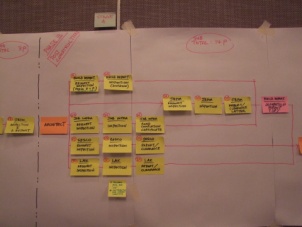 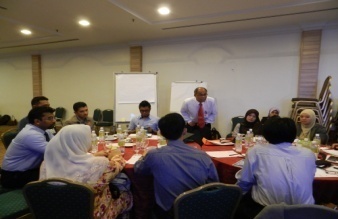 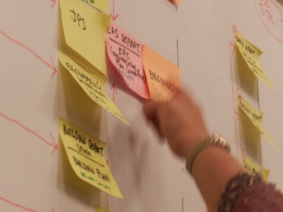 RESEARCH  AND TECHNICAL  LEGISLATION DIVISION, LOCAL GOVERNMENT DEPARTMENT